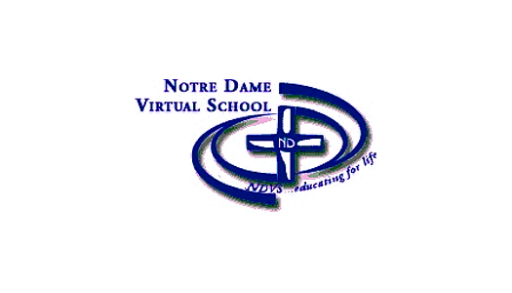 NOTRE DAME VIRTUAL SCHOOL
‘Power of the Sun’
Photovoltaic Project in 
Congo and Nigeria
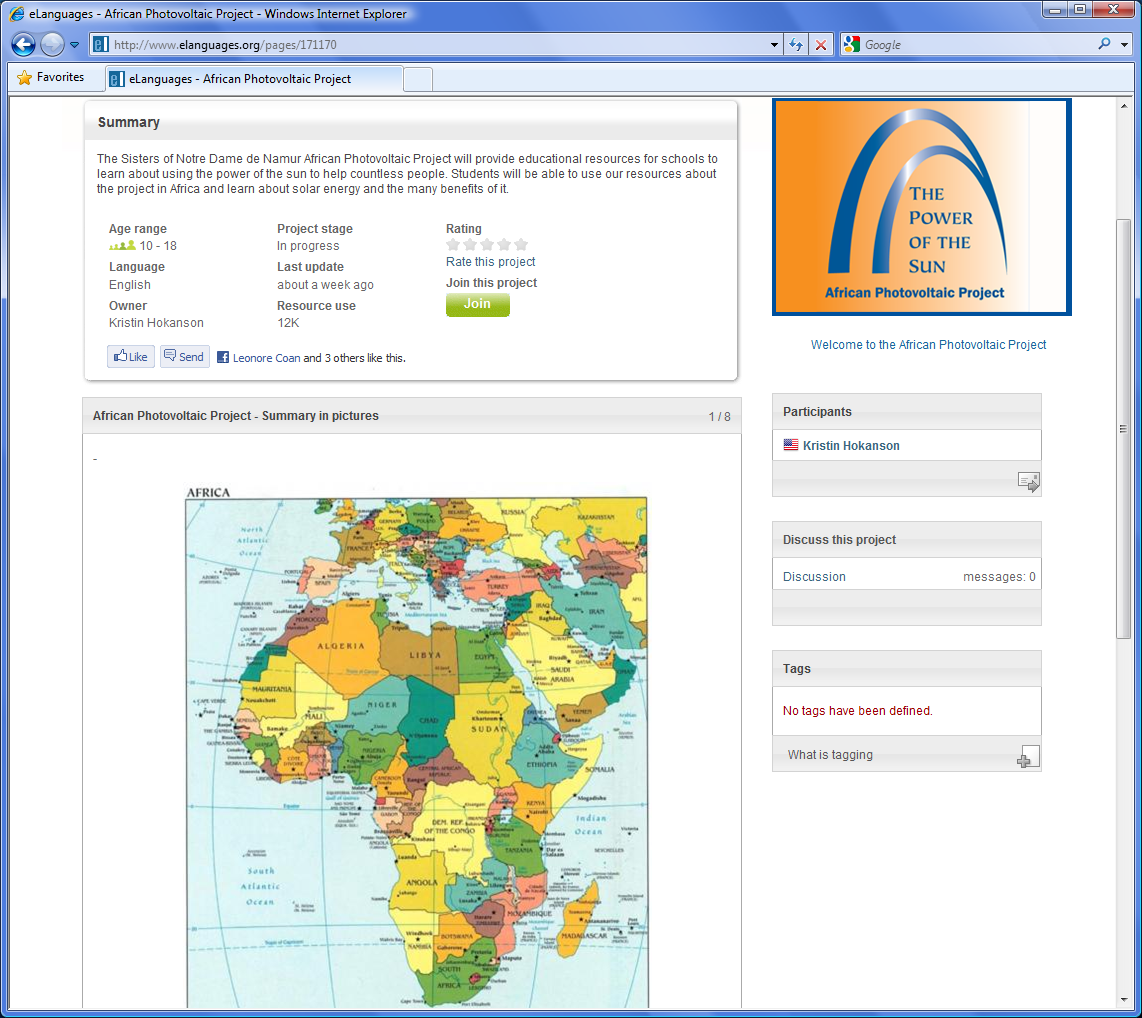 Global Impact Through Technology
Sister Kristin Hokanson
[Speaker Notes: Welcome]
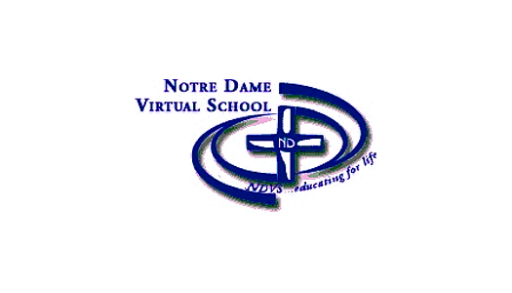 NOTRE DAME VIRTUAL SCHOOL
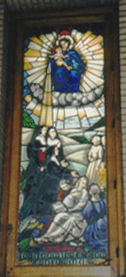 December 11	

In the schools teach whatever is necessary to equip the students for life.
				St. Julie Billiart
We value the focus on education in our congregational tradition and give special attention to the educational dimension of our mission …

Constitutions of the Sisters of Notre Dame de Namur
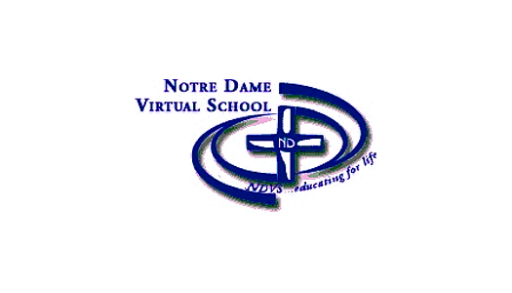 NOTRE DAME VIRTUAL SCHOOL
Mission Statement
The Notre Dame Virtual School supports the mission of the Sisters of Notre Dame.  The school uses technology to expand teaching and learning by connecting Notre Dame schools and sponsored ministries around the world.
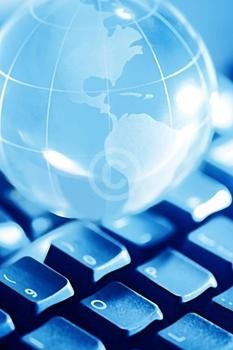 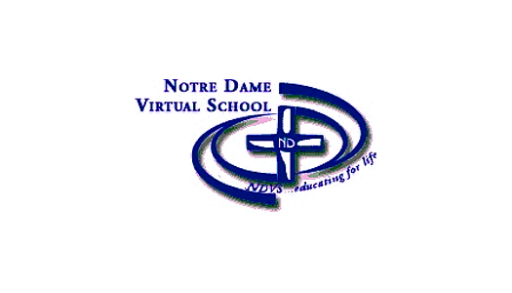 NOTRE DAME VIRTUAL SCHOOL
NDVS enables schools to

Supplement their curriculum
Provide alternative learning opportunities
Collaborate with other Notre Dame schools 
Teach their students to use the latest technology
Provide their faculty with opportunities to learn and practice the techniques of online learning
Experience the diversity of the global community
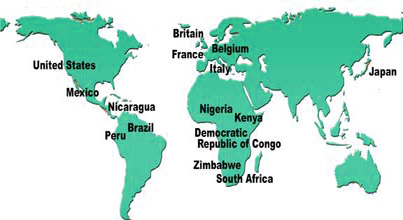 Special Projects 
Millennium Development 
Goals
FlashMeeting
Skype
Online Courses Learning Webs/Units
Blogs/ Newsletters
United Nations
Justice & Peace
NDVS Global
Network
Social Media
FirstClass Intranet System
eLanguages
Organizational memberships
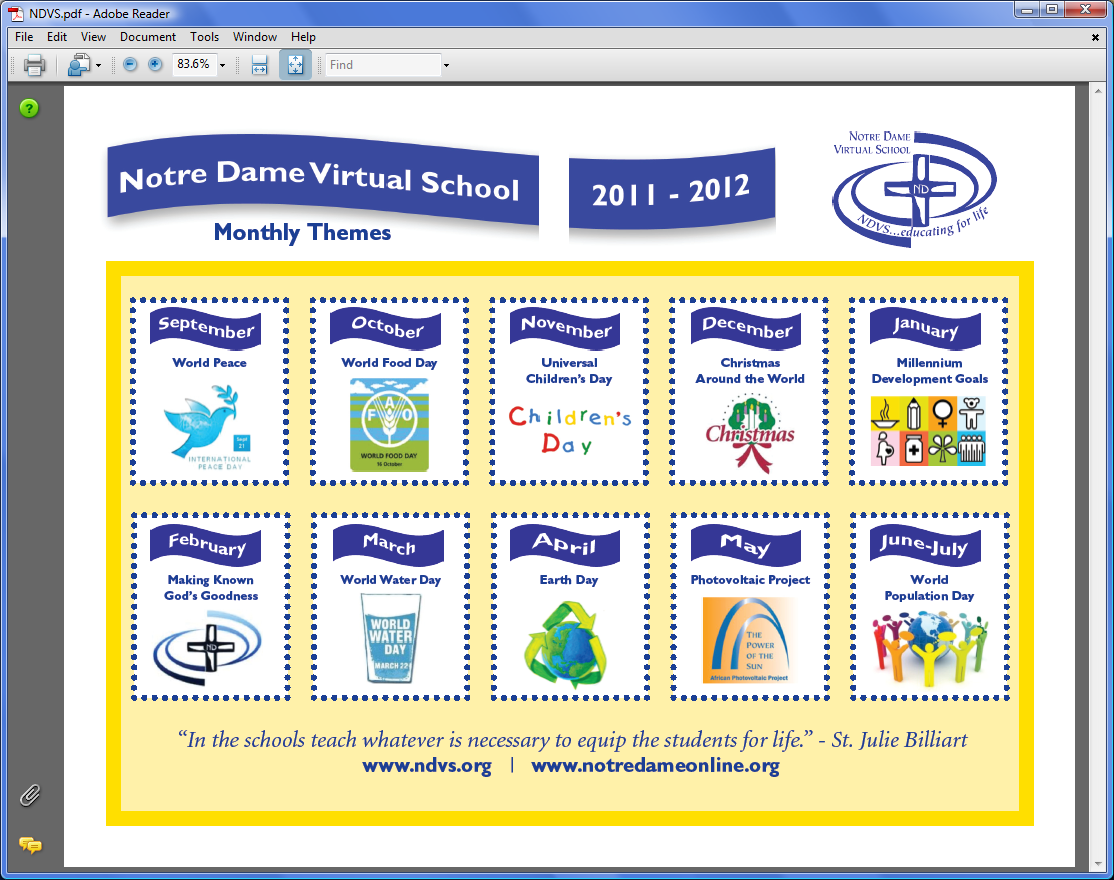 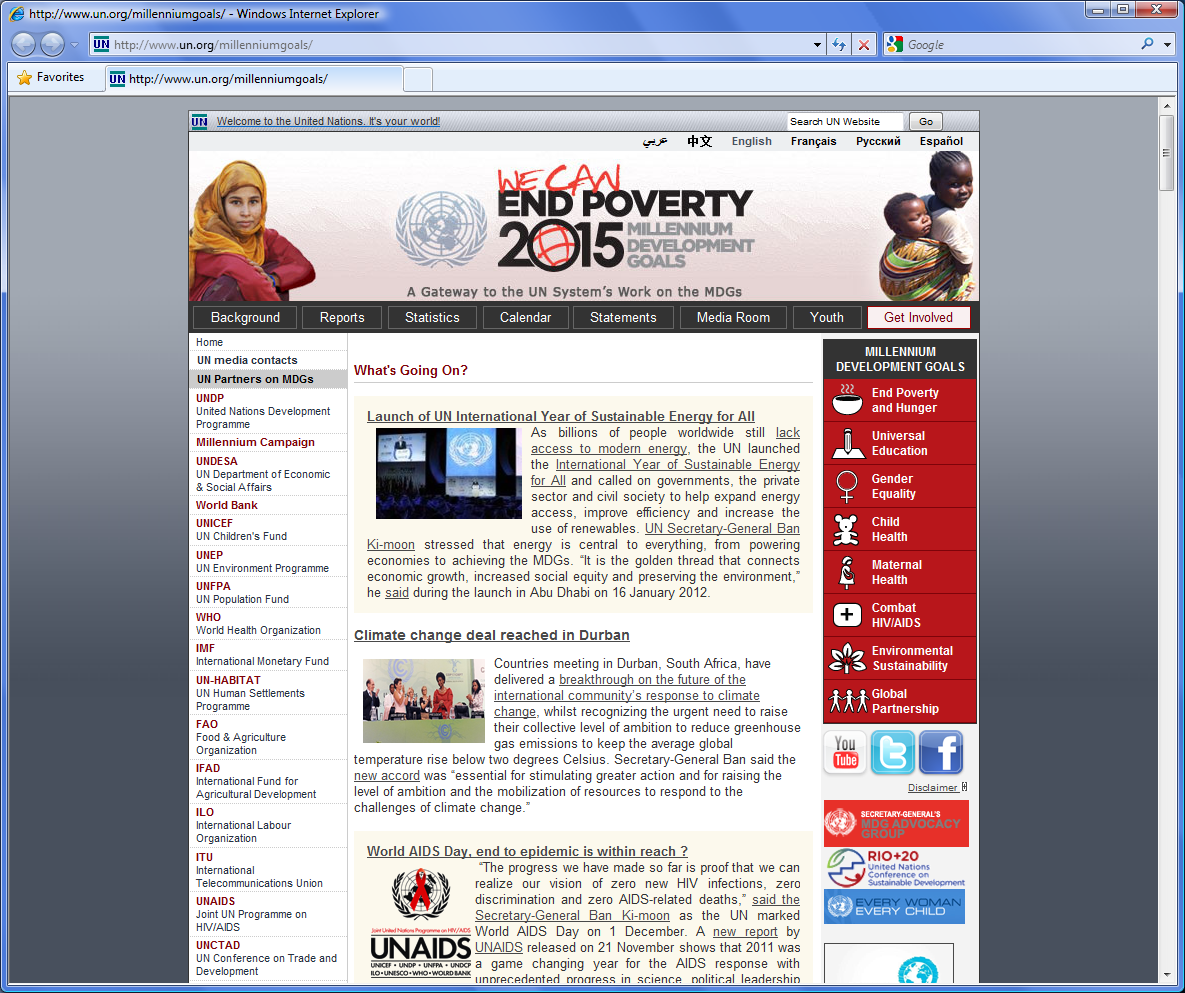 Why is Photovoltaic Technology a Better  Method?
Photovoltaic energy is affordable, renewable,
highly reliable, and improves quality of life.
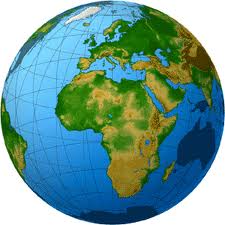 [Speaker Notes: PowerPoint lesson done by a graduate student for the project]
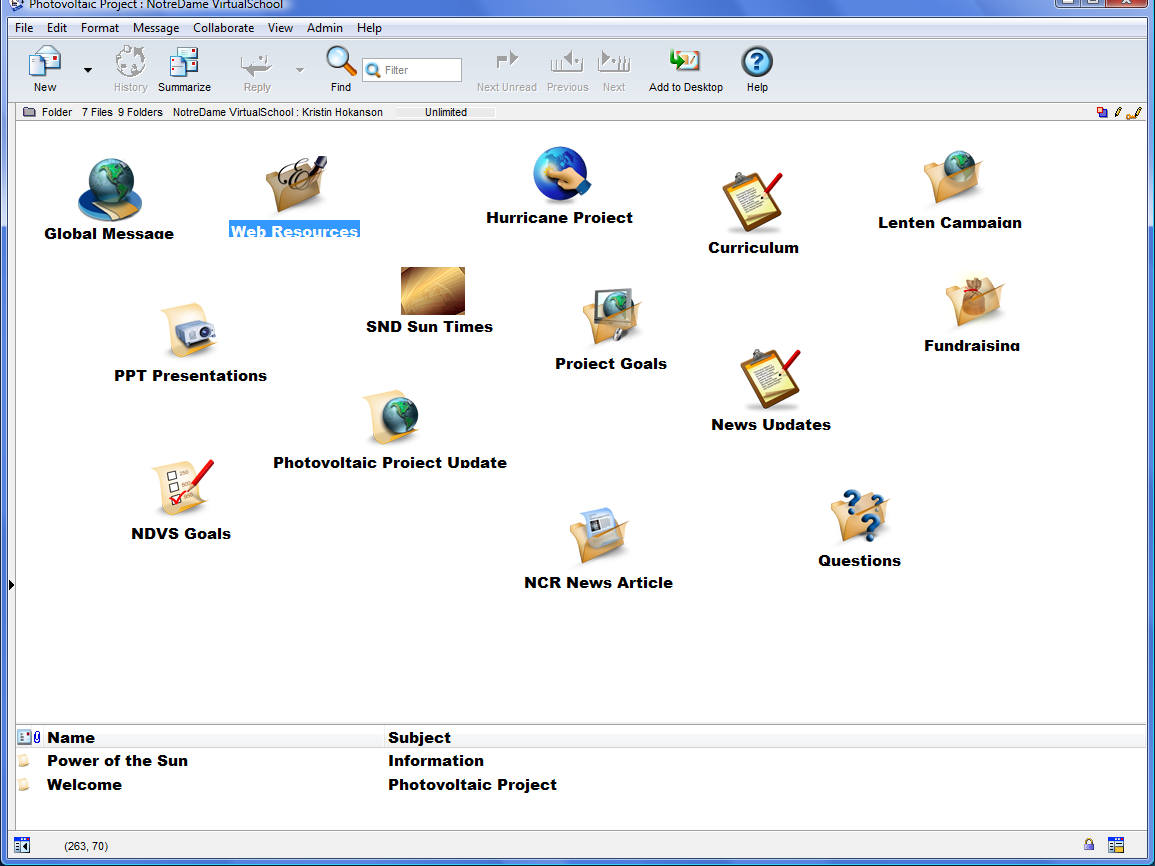 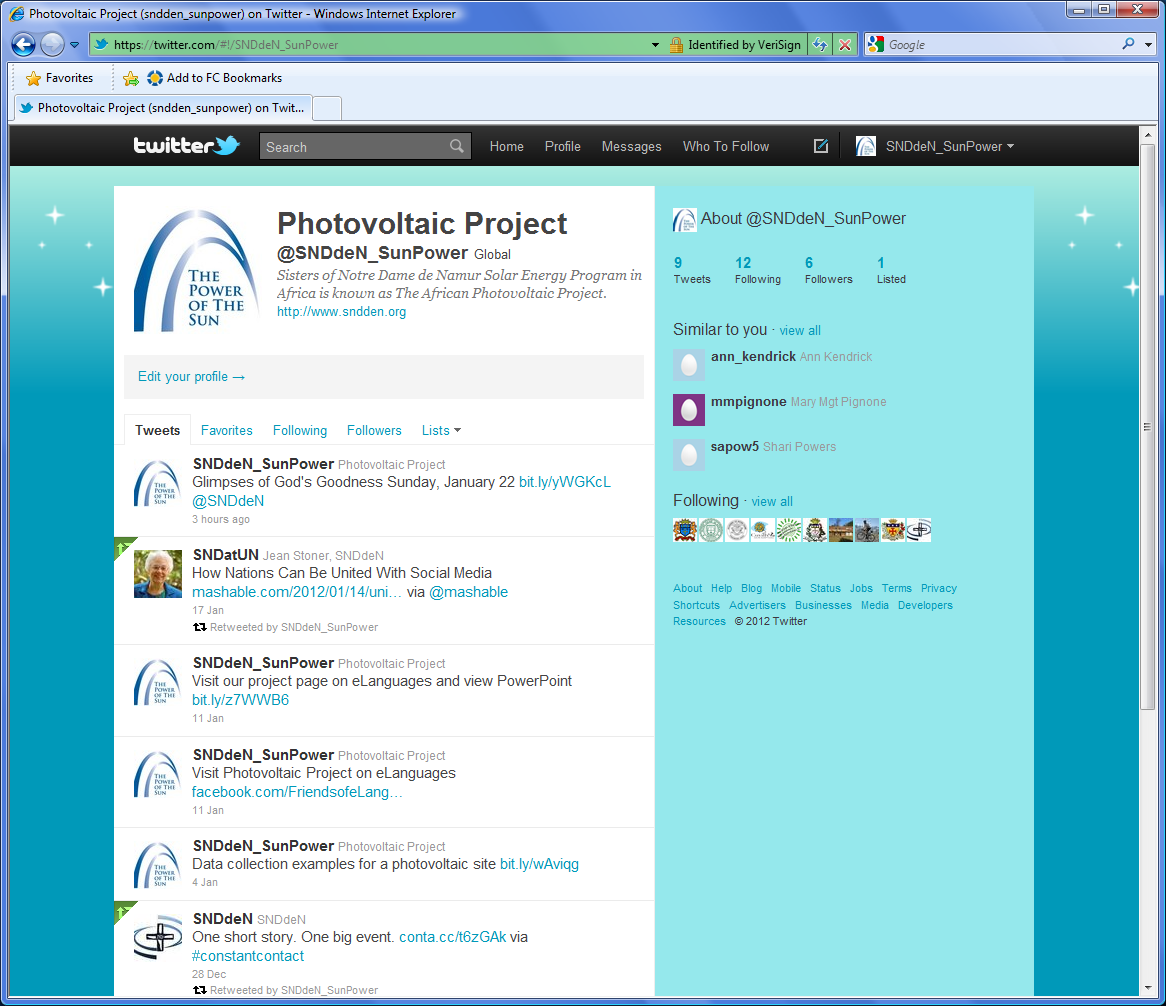 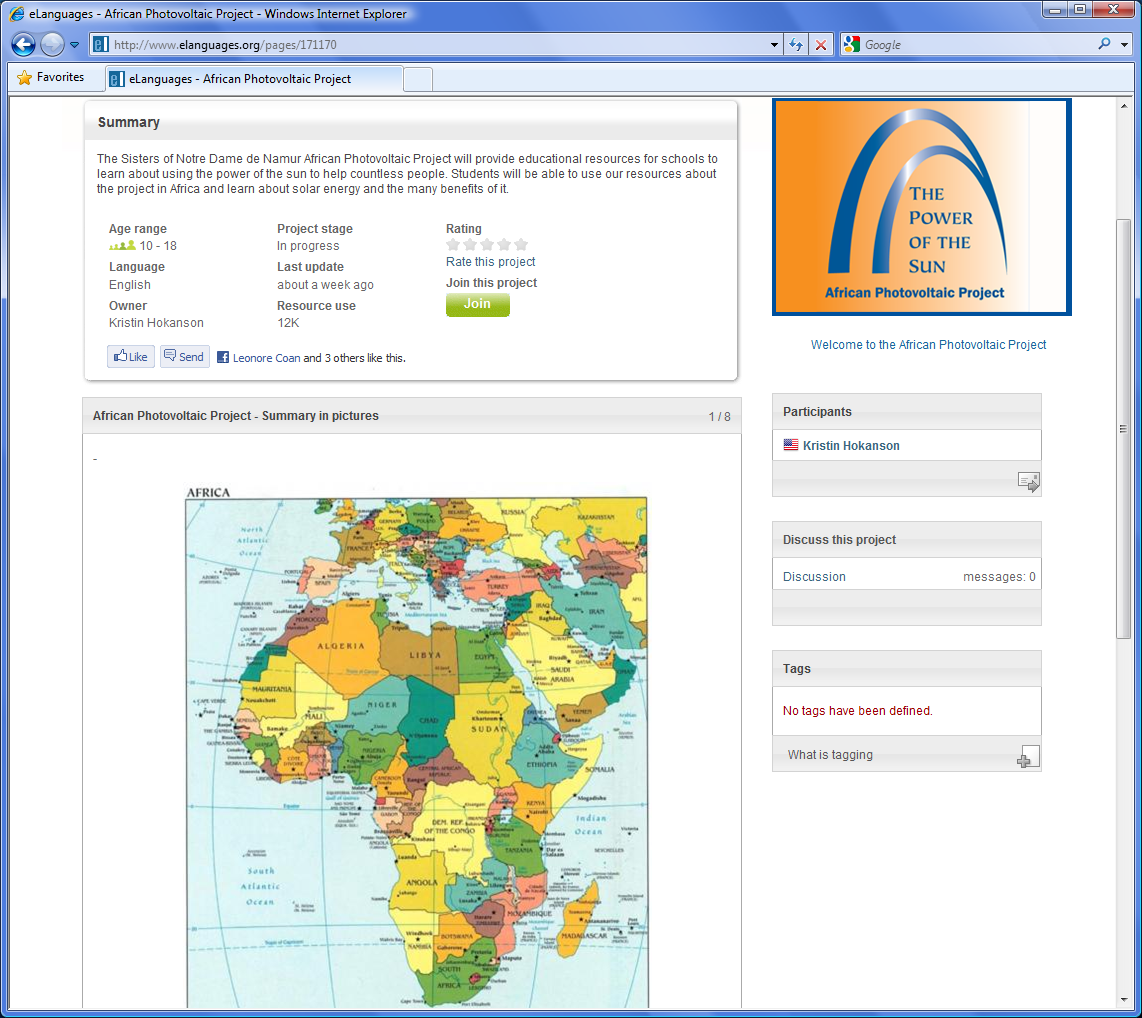 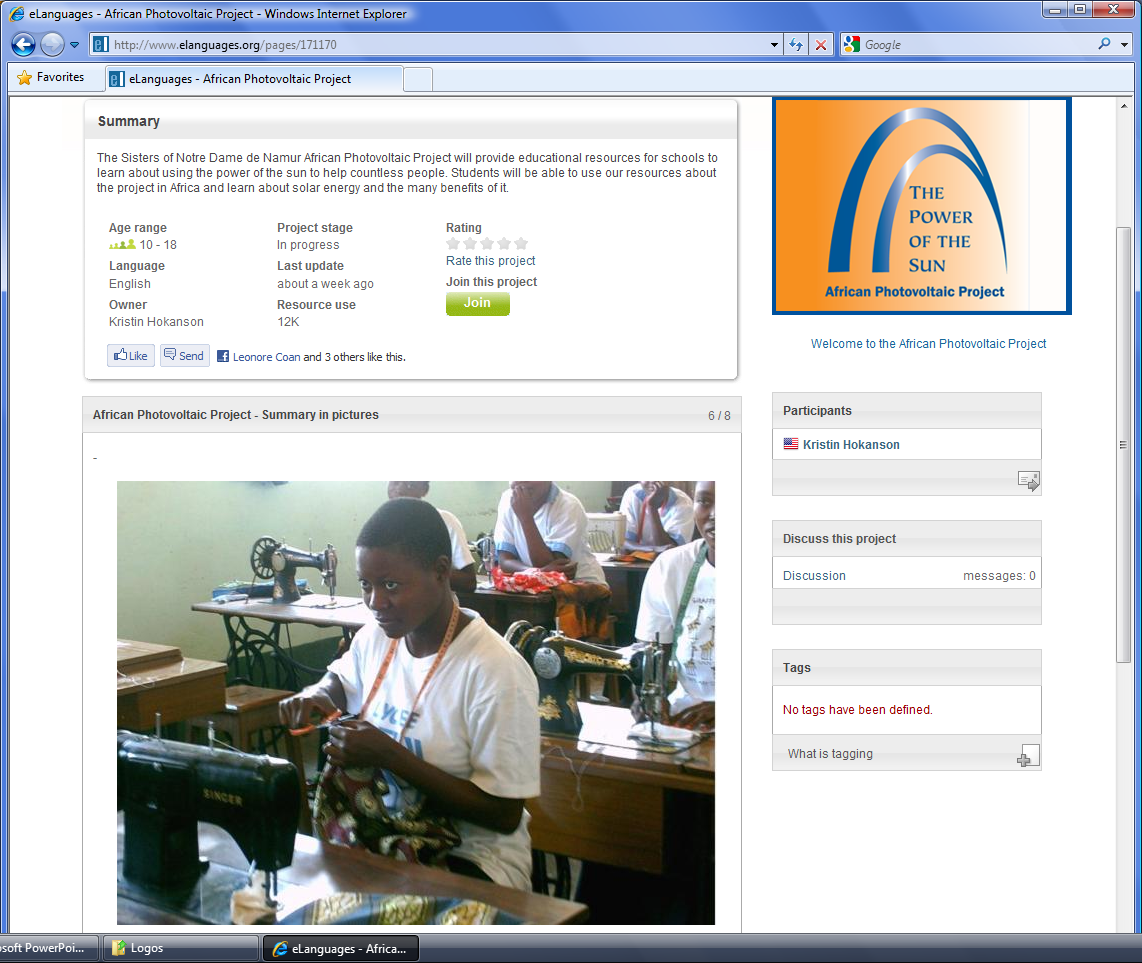 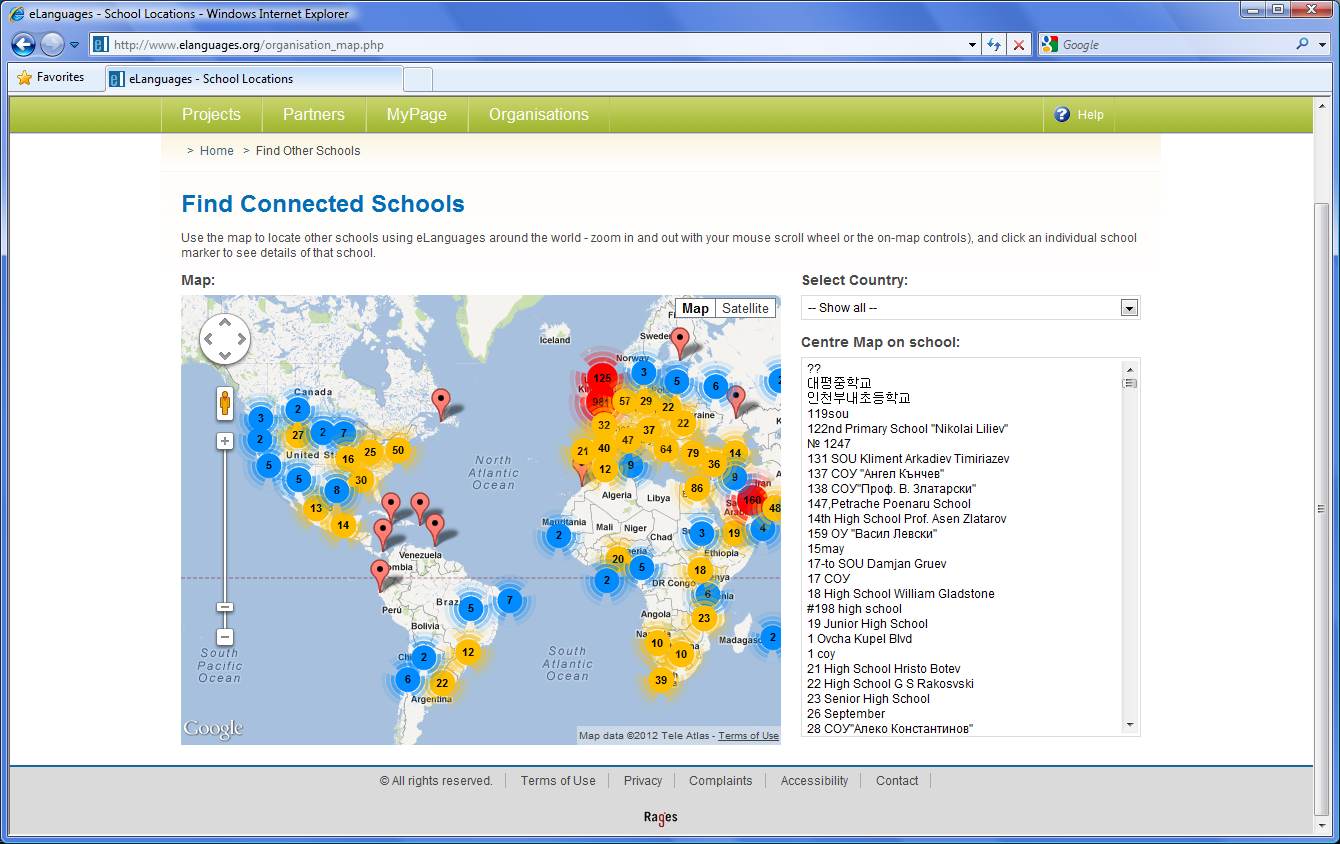 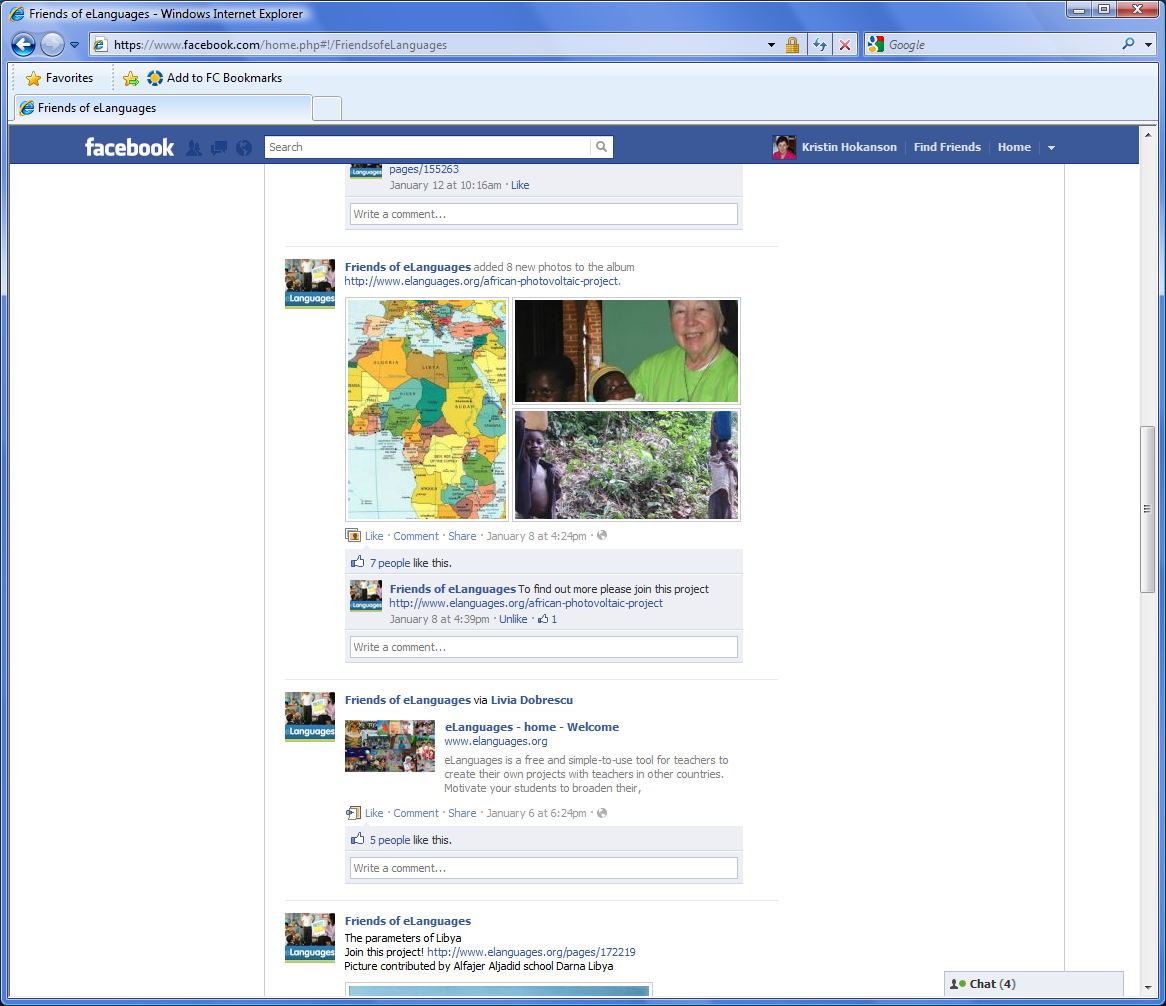 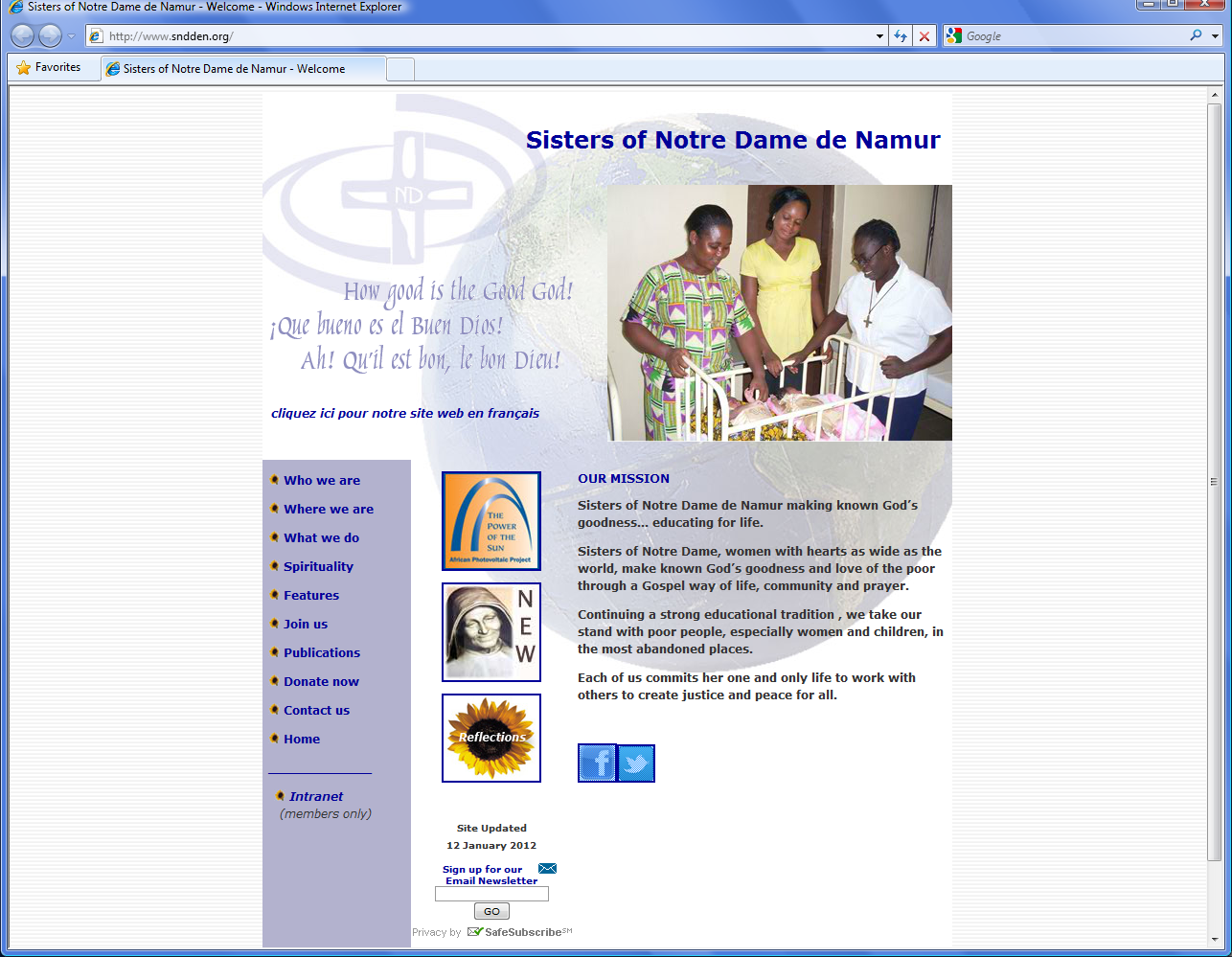 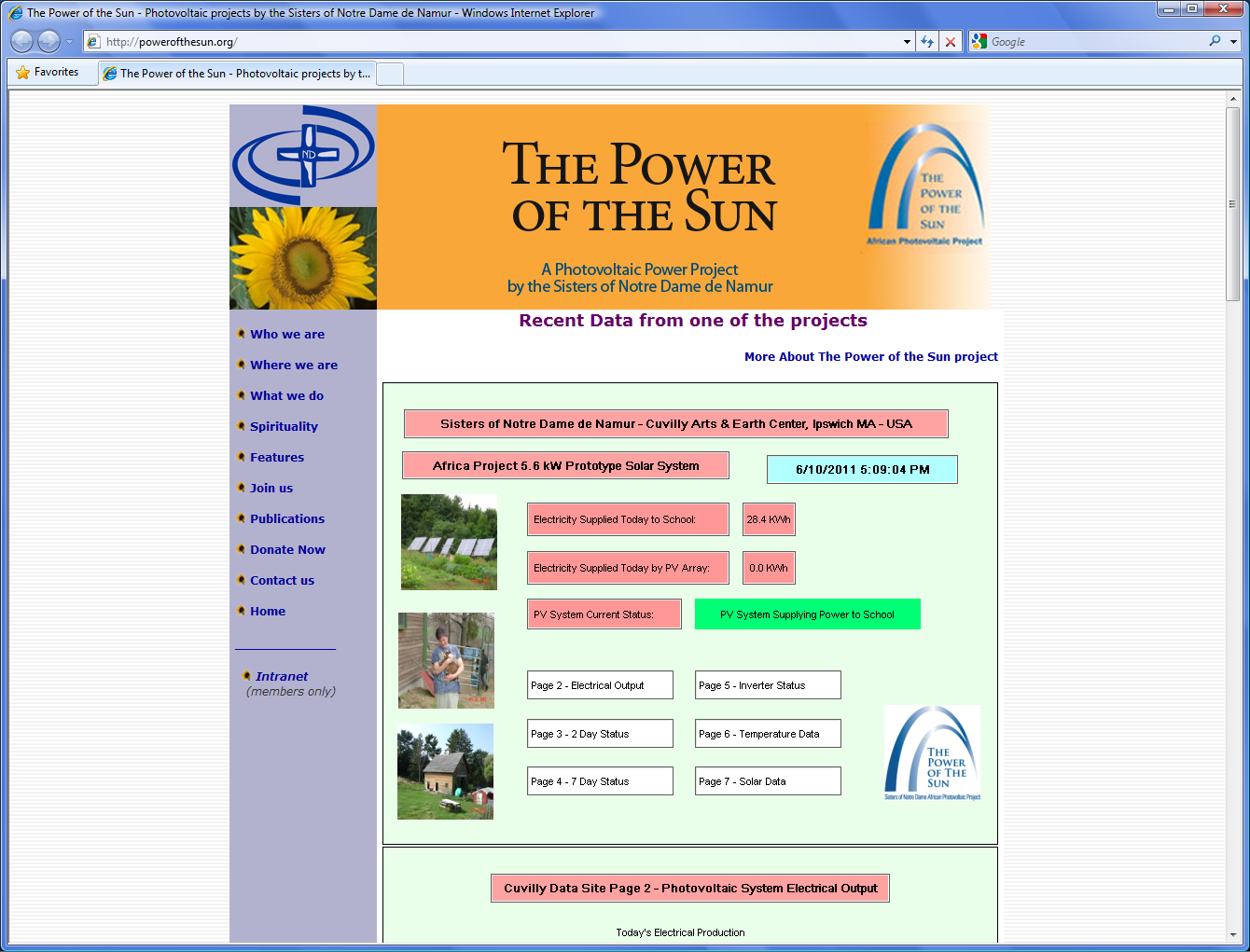 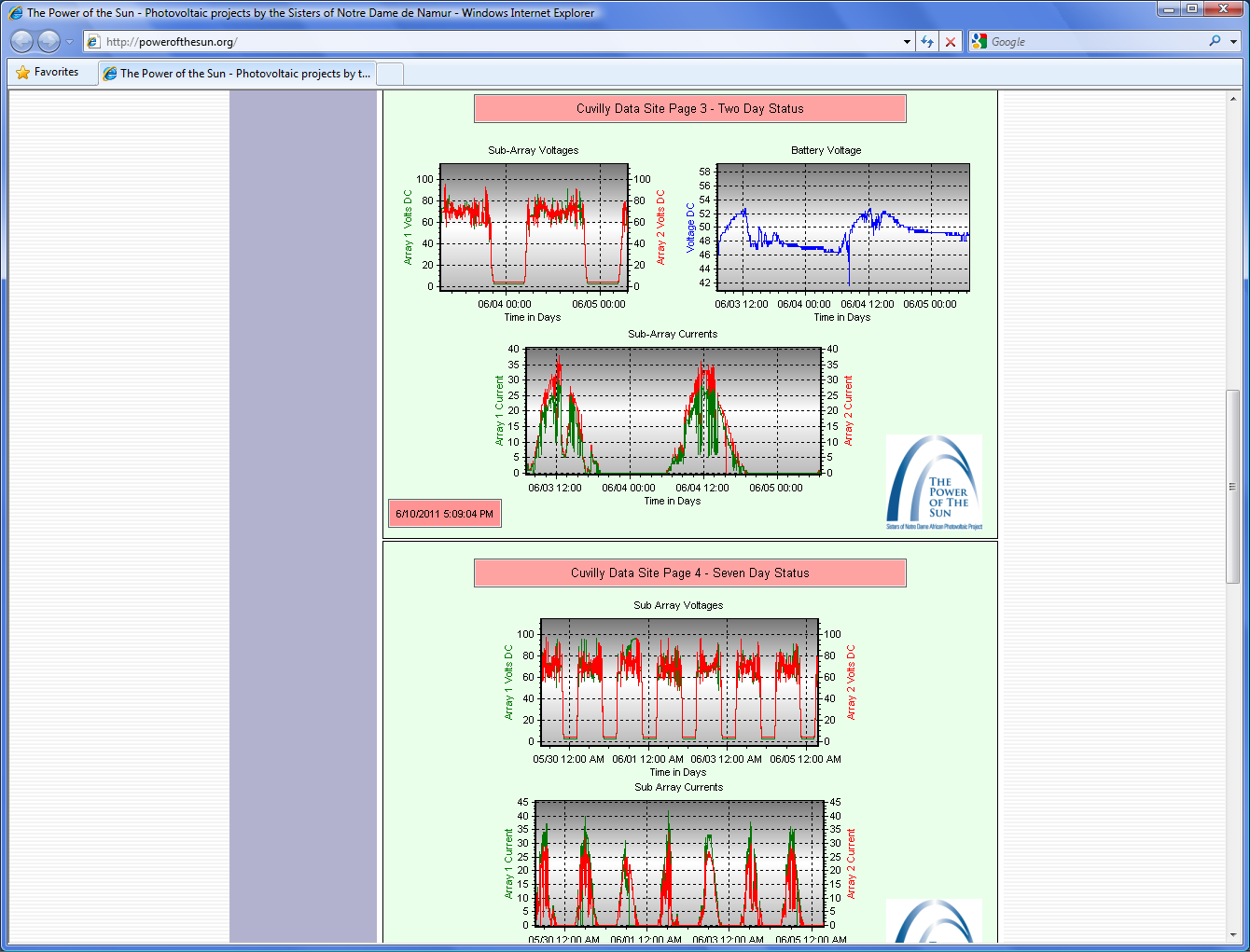 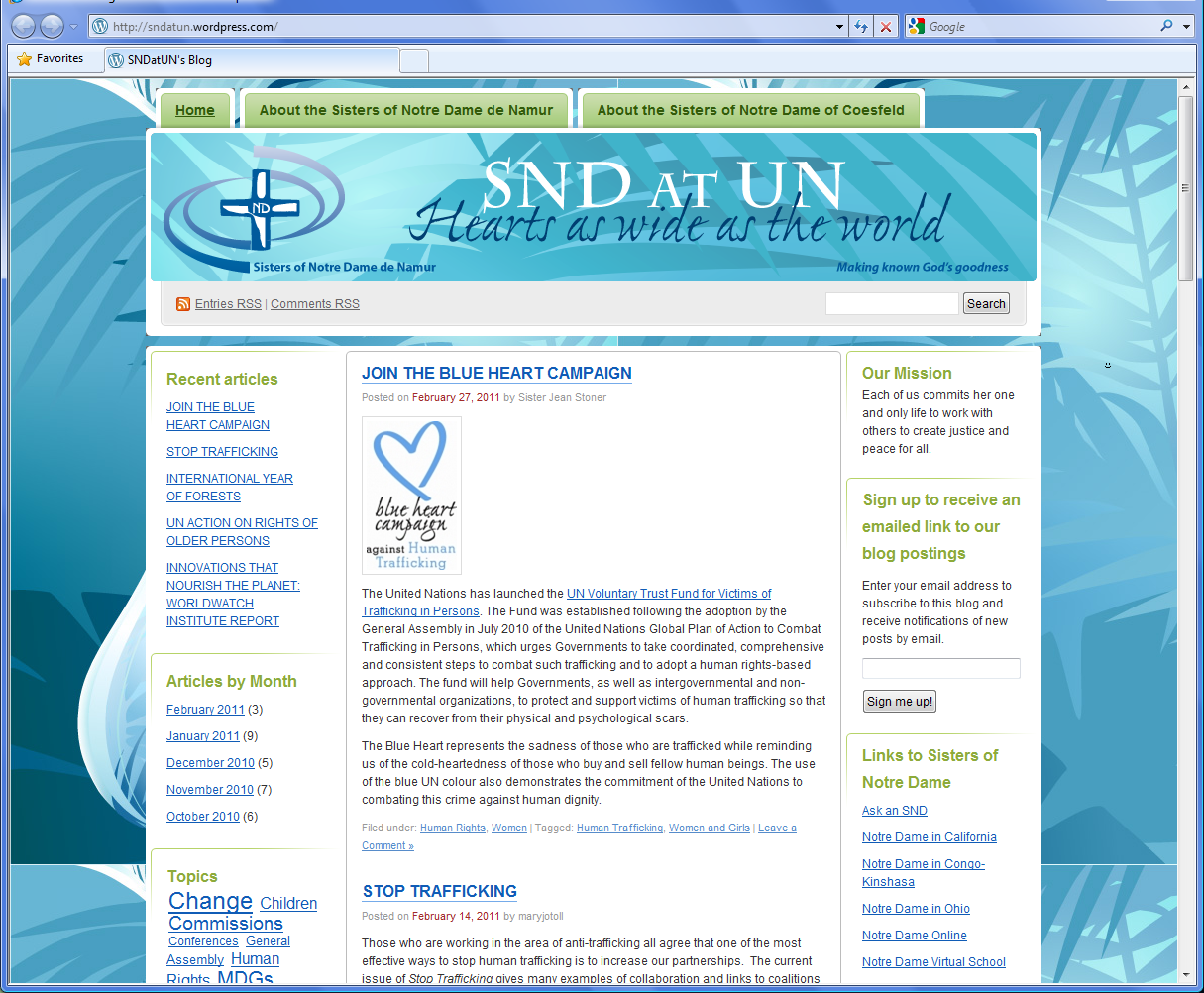 News updates from 
Sister Jean Stoner
United Nations NGO
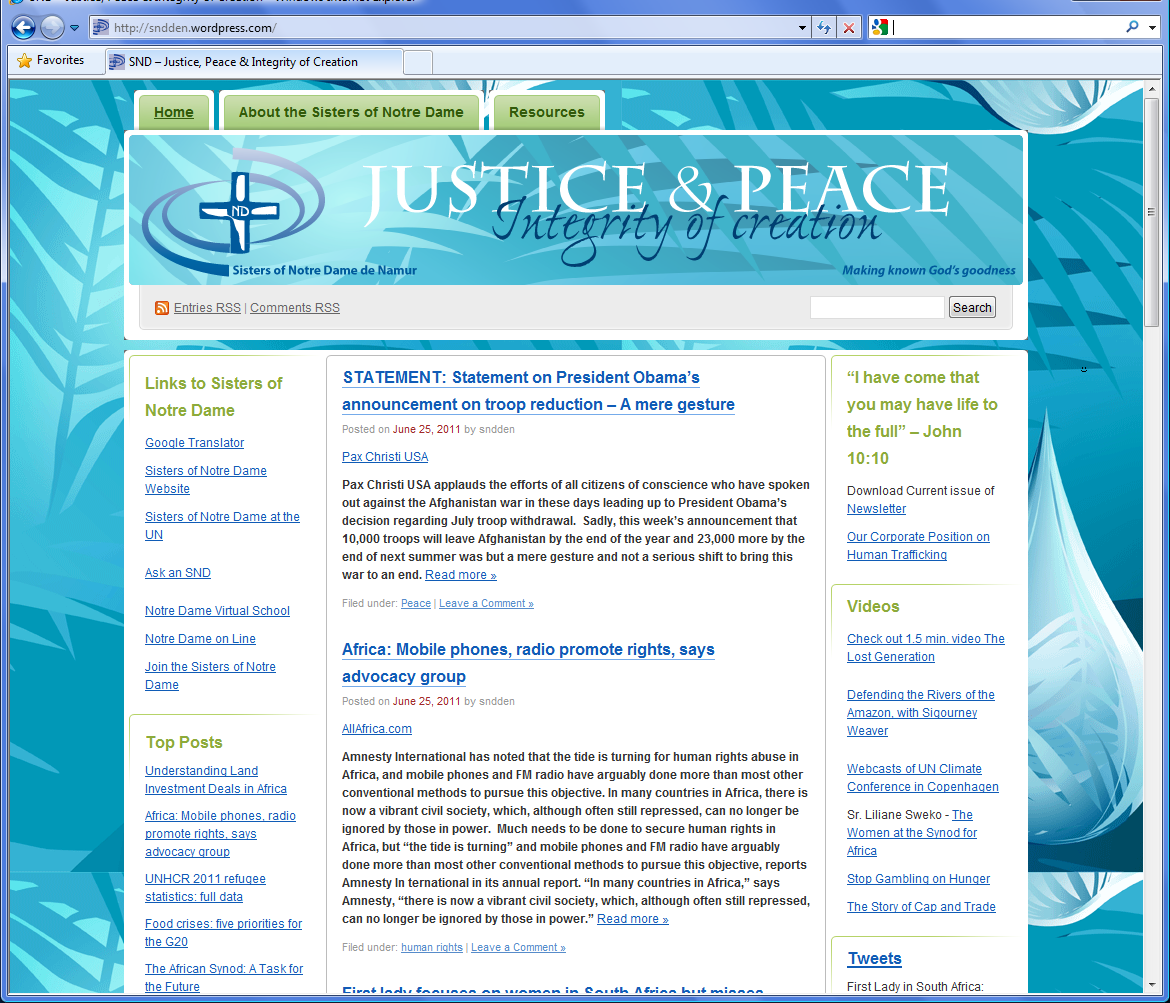 and from Sister Maura Browne
Justice and Peace Coordinator
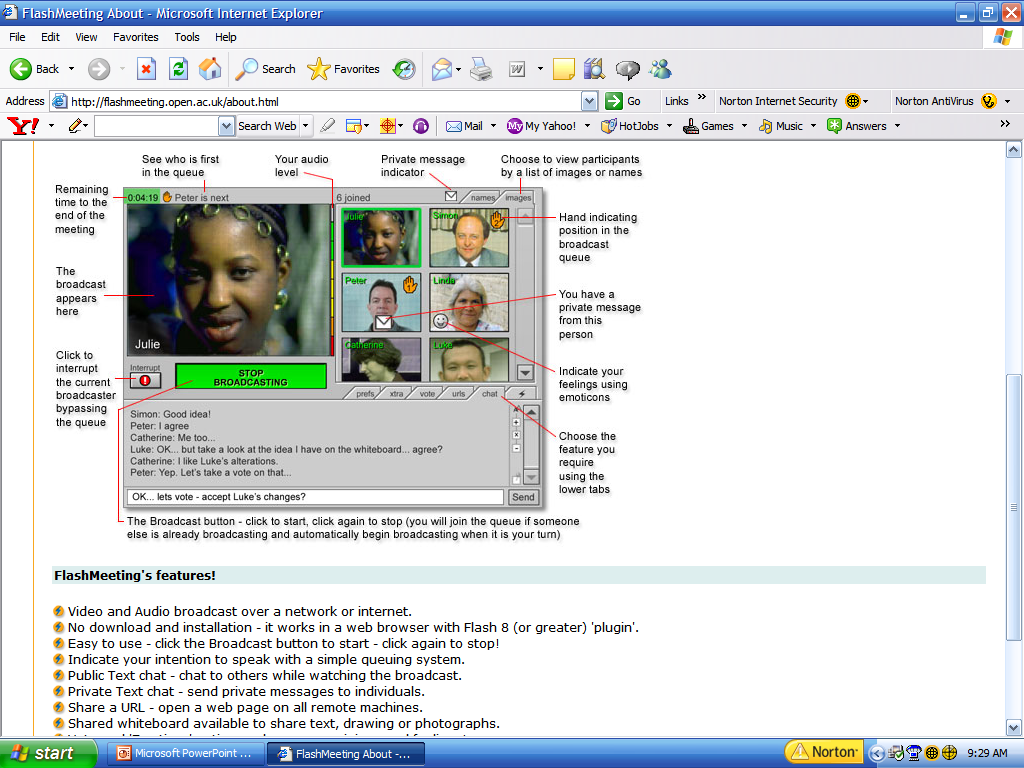 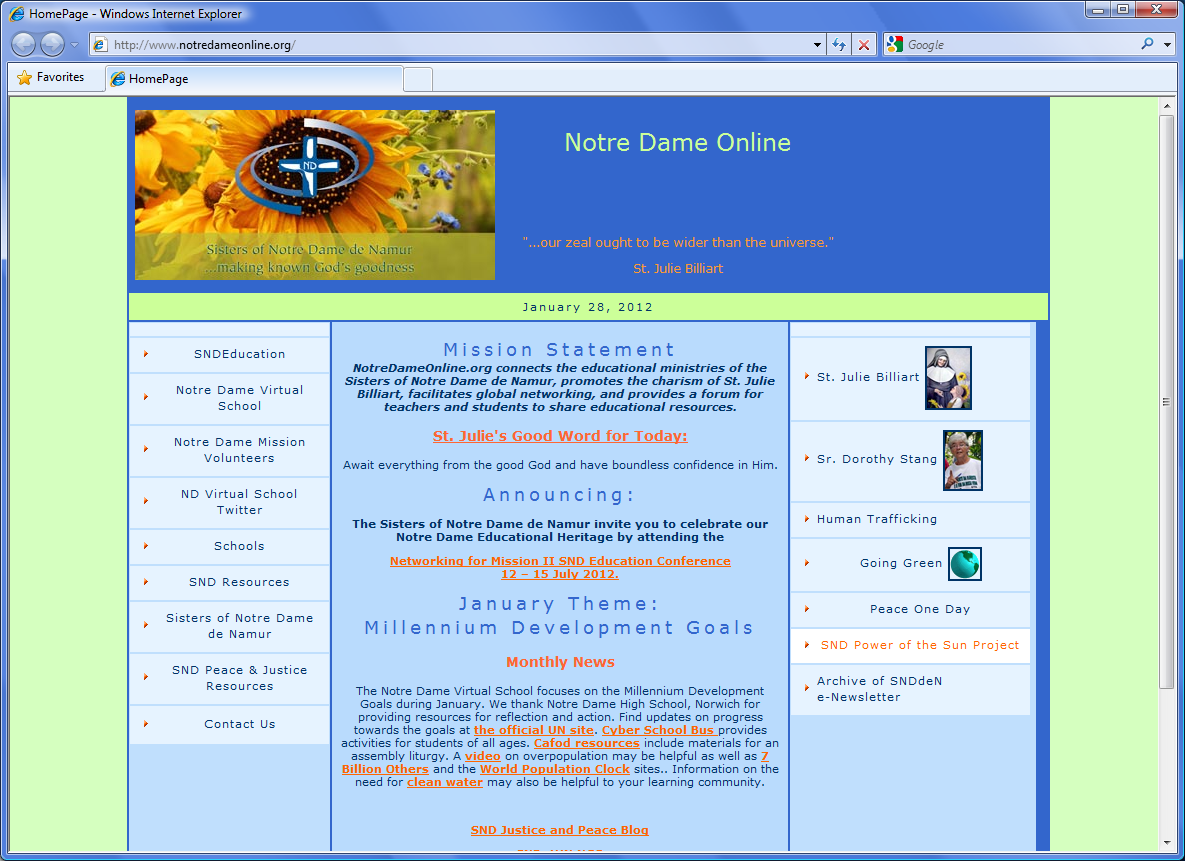 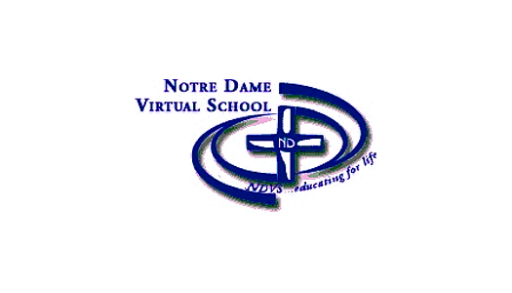 NOTRE DAME VIRTUAL SCHOOL
Next Steps
New website
Direct link to Photovoltaic educational resources
Involve Notre Dame schools through social media – blogs, Twitter, Facebook
eLanguages
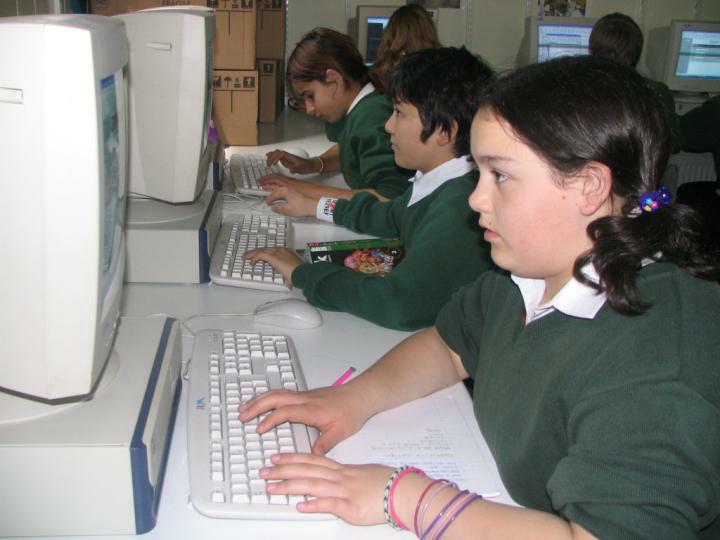 [Speaker Notes: Mention the Academy in Tyngsboro
Language at Worcester
Sheffield; Norwich]
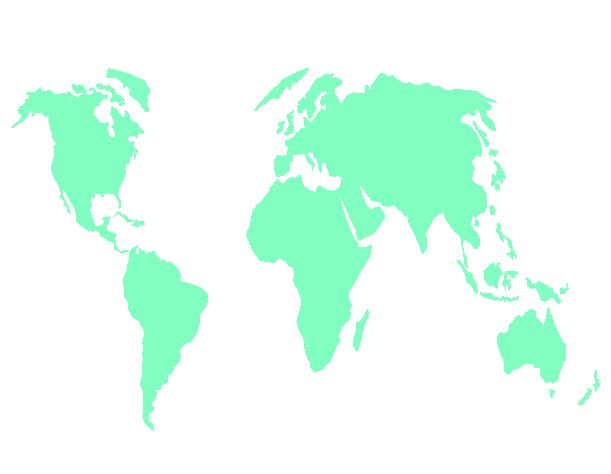 “I think that soon you and I shall see things we should never have thought possible.”
SNDdeN Congregational Leadership Team
www.ndvs.org